GRA Background ReportU.S. IOOS
Carl Gouldman
Director, U.S. IOOSCarl.Gouldman@noaa.gov 

GOOS Regional Forum-10
General information
Type: National Program
Funding characterization: Program funded
GRA leadership (Chair/coordinator) and contact: 
Carl Gouldman, Director, Carl.Gouldman@noaa.gov 
Secretariat: 
Laura Gewain, Laura.Gewain@noaa.gov  
Website: https://ioos.noaa.gov/ 





Terms of Reference: https://ioos.noaa.gov/about/governance-and-management/ 
Meetings: Twice a year with RAs, Bi-monthly with IOOC, 2-3 times a year with Advisory Committee, Annually with Data Managers
United States Integrated Ocean 
Observing System (U.S. IOOS)
How we work
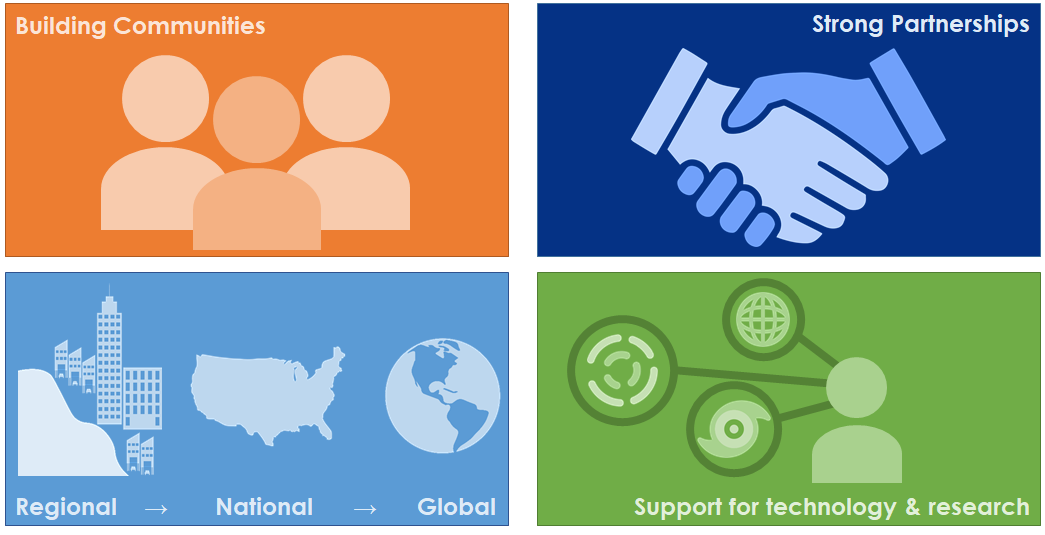 How We Work
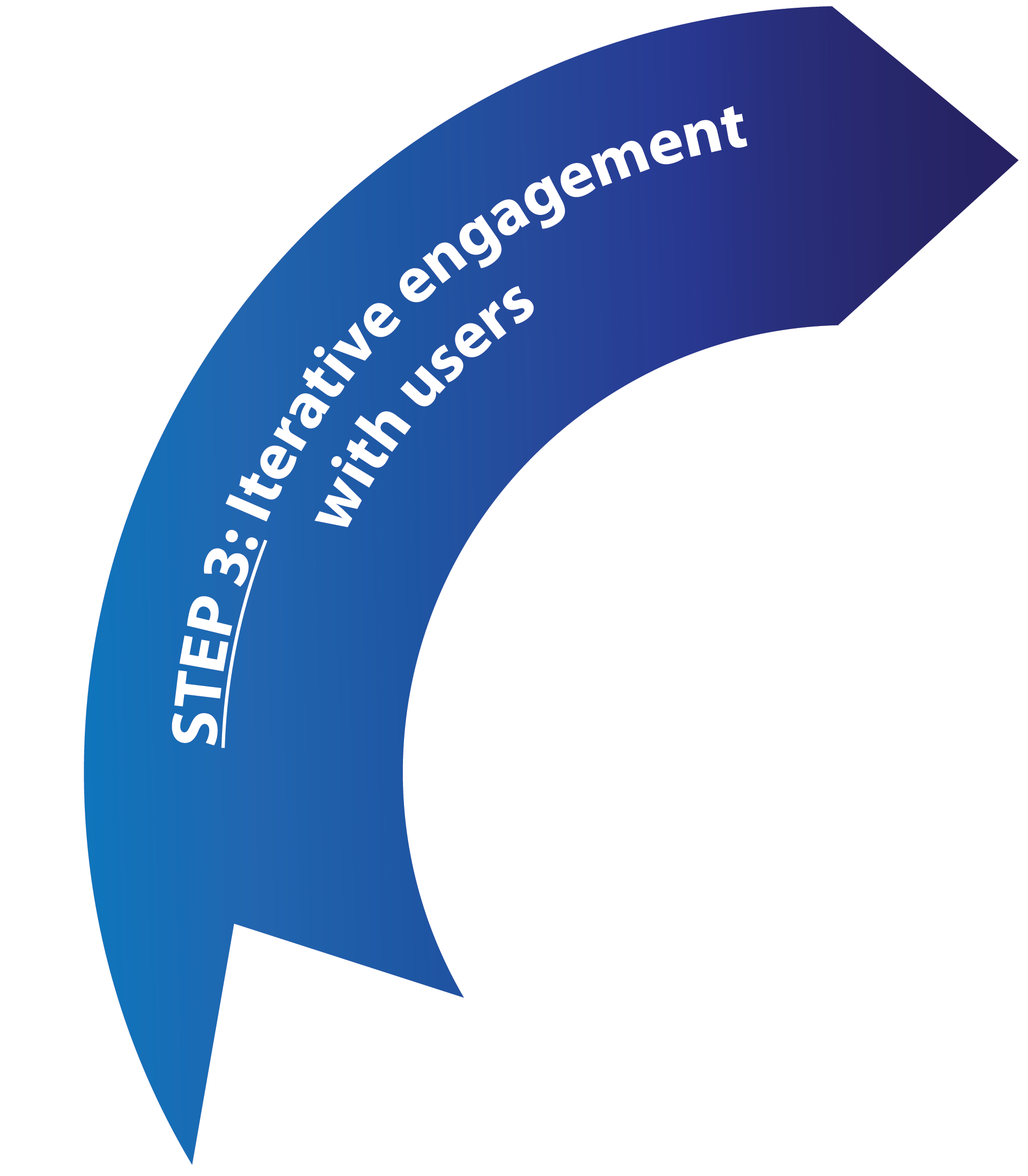 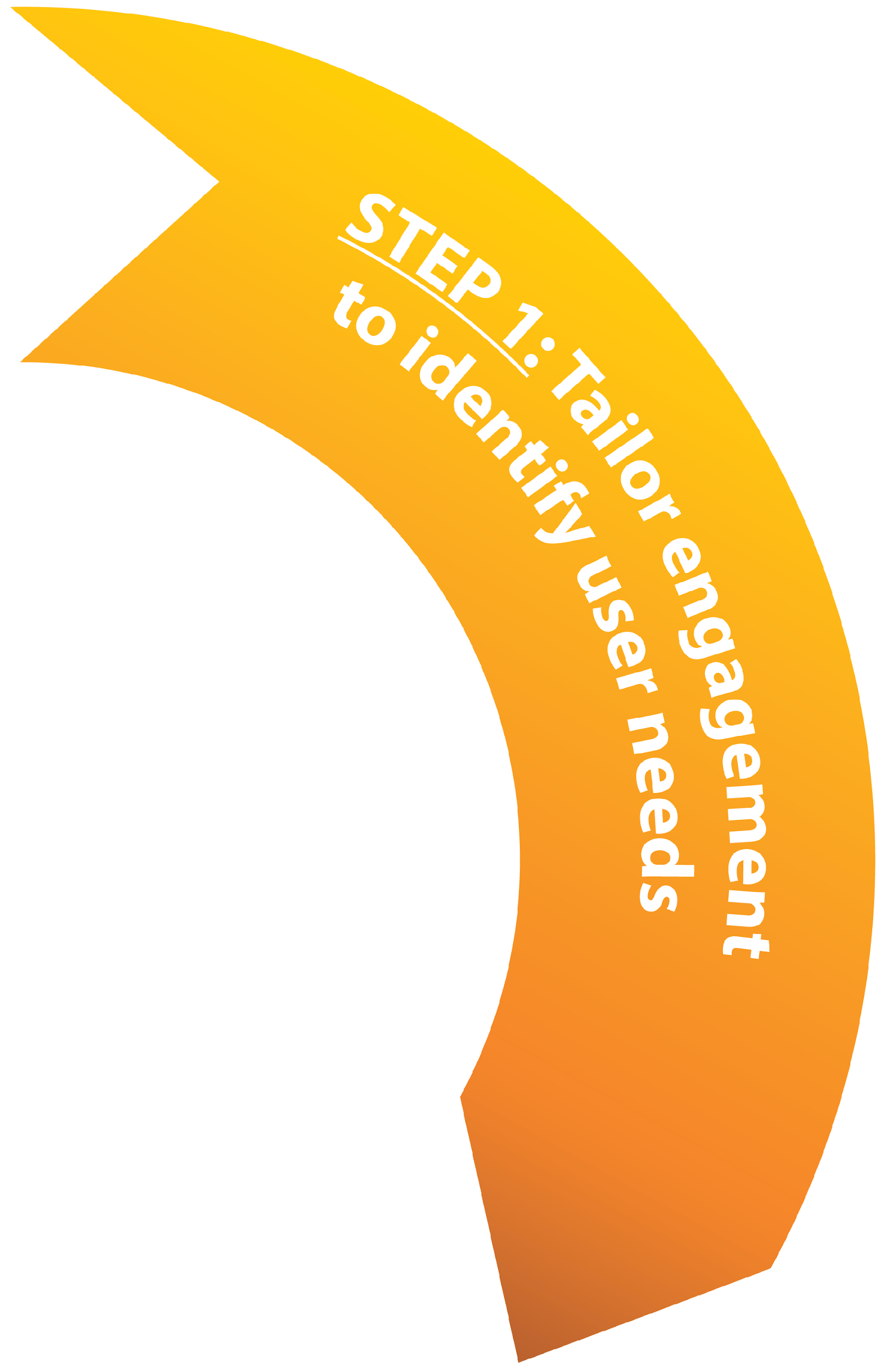 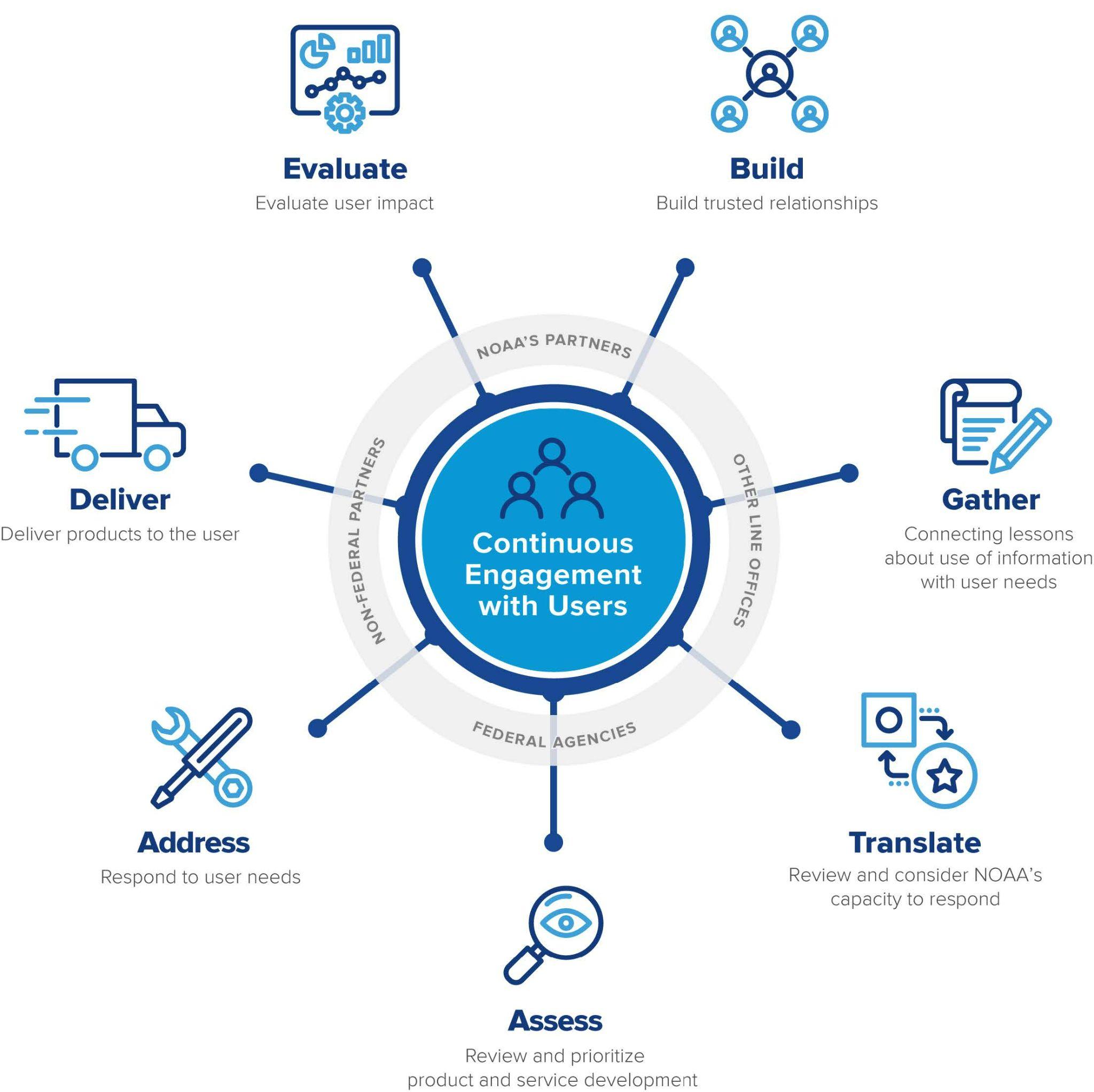 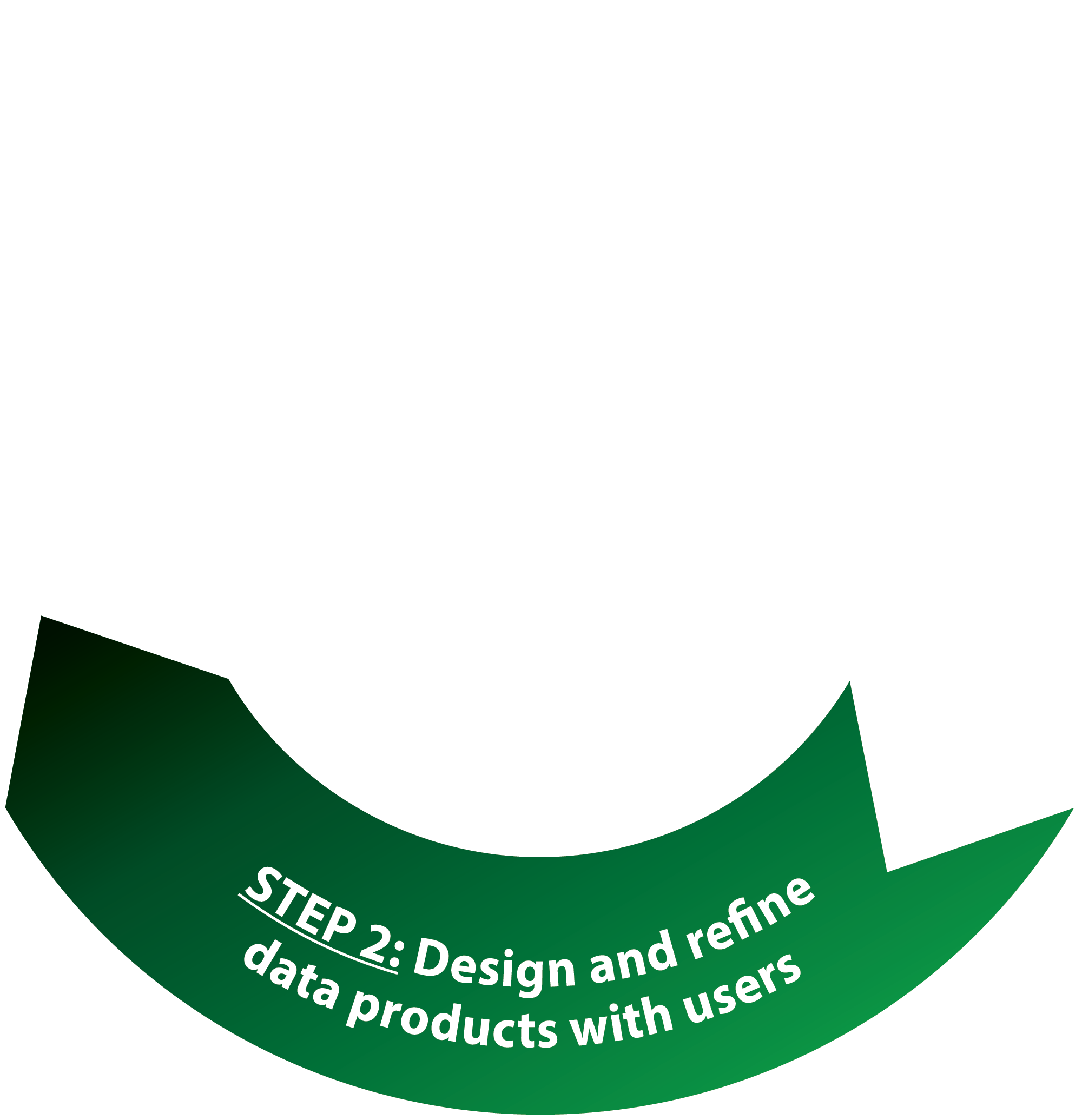 Stakeholder Outreach
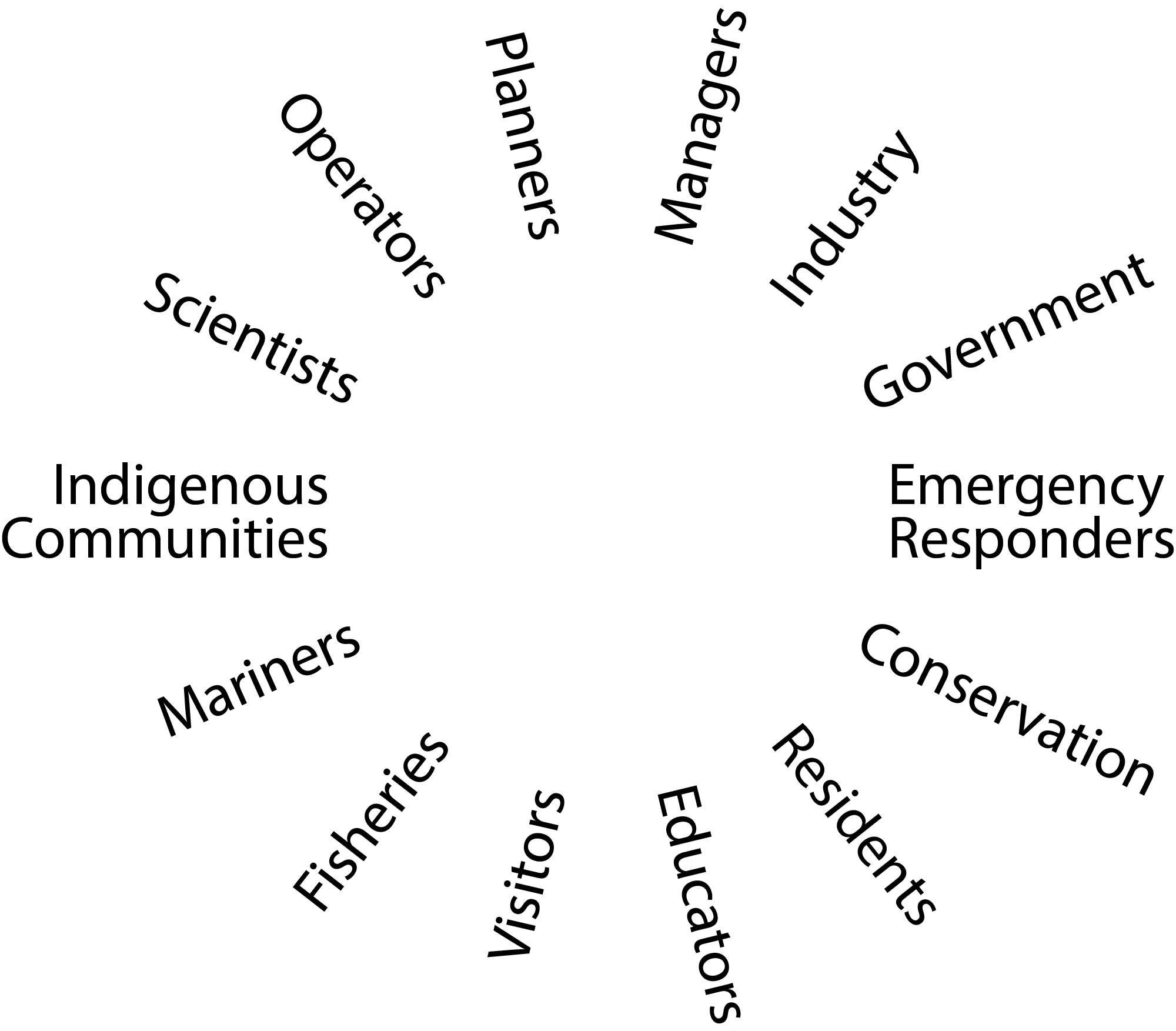 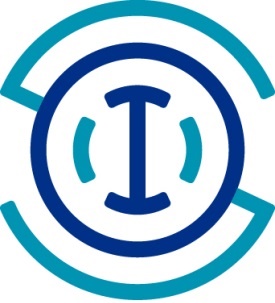 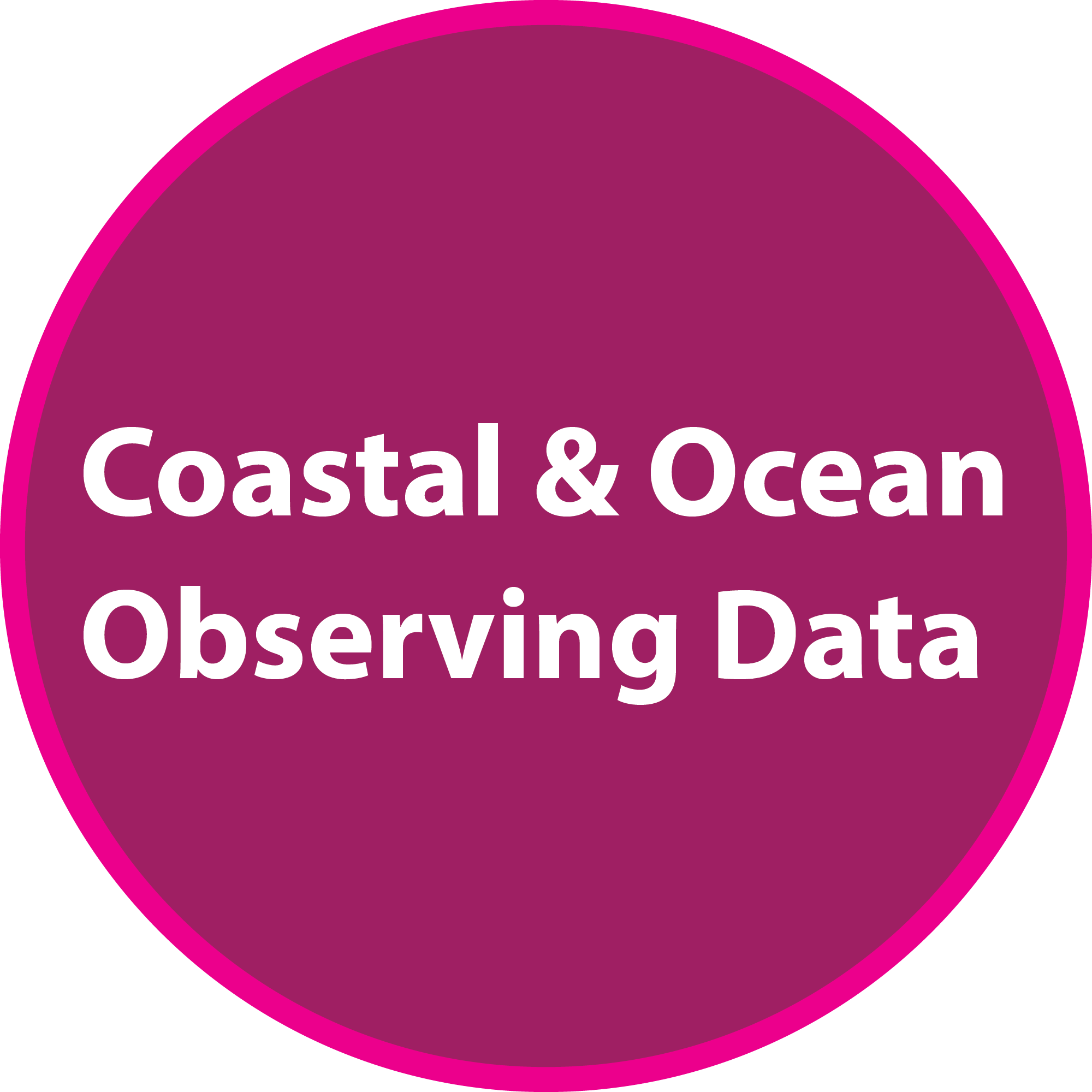 Data Management
High-Frequency Radar (HFR)
Project: HFR Network and Global HFR Network
Users: Search & Rescue; Oil Spill Response; Marine Navigation; AWIPS; Coastal Monitoring; Tsunami Detection; Hydrodynamic Modeling 
Process: $5M budget; ~160 radars, operated by non-federal partners
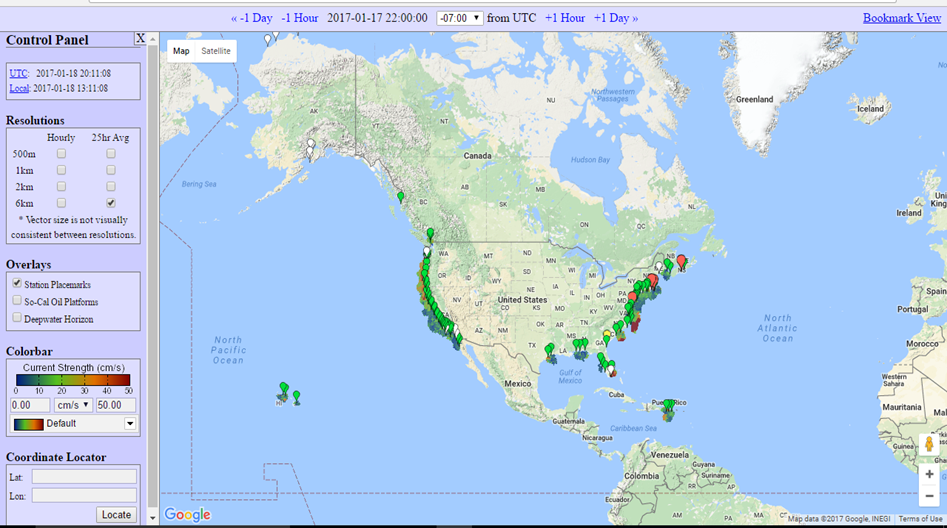 Outcomes: 
30+ HFRs installed in the last 4–5 years.
Plans for 25–40 more HFRs to “fill the gaps”.
Wind turbine radar interference mitigation (WTRIM) software for SeaSonde® HFRs under development; version 1 anticipated FY 2022.
http://global-hfradar.org/
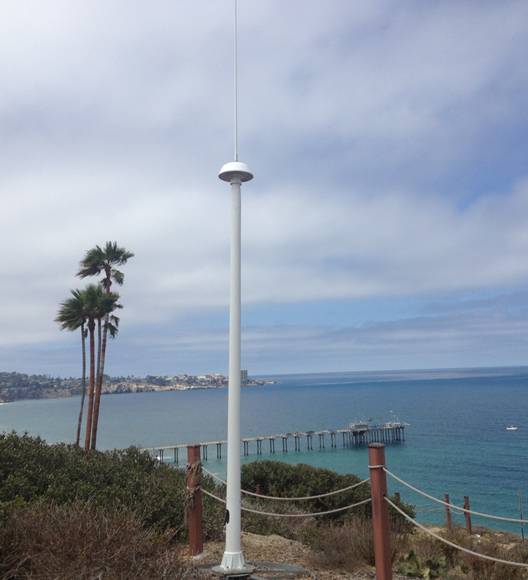 Example end-use success:  Water quality - Contaminated runoff from the Tijuana River creates hazardous water conditions forcing beach closures and the Navy to halt SEAL Training. HFR data enables tracking and forecasting of pollution plumes to inform Navy and local officials to close beaches before recruits and civilians are exposed to dangerous water.
U.S. IOOS Supports Underwater Profiling Gliders
Project: Supports Glider Community through glider Data Assembly Center (DAC) and interagency team
Users: Federal, non-federal/regional 
Process: Use interagency and regional team to develop recommendations for glider best practices
Outcomes: 
Measuring ocean features and detecting climate signal 
Hurricane Gliders - partnership with Navy and NOAA to collect ocean data using gliders to improve hurricane intensity forecasting
Saildrone missions:
Arctic missions to improve sea ice prediction, collect bathymetry data, and inform fisheries assessments
Tropical Atlantic and Pacific missions to collect high quality oceanic and atmospheric observations
U.S. Underwater Glider User Group
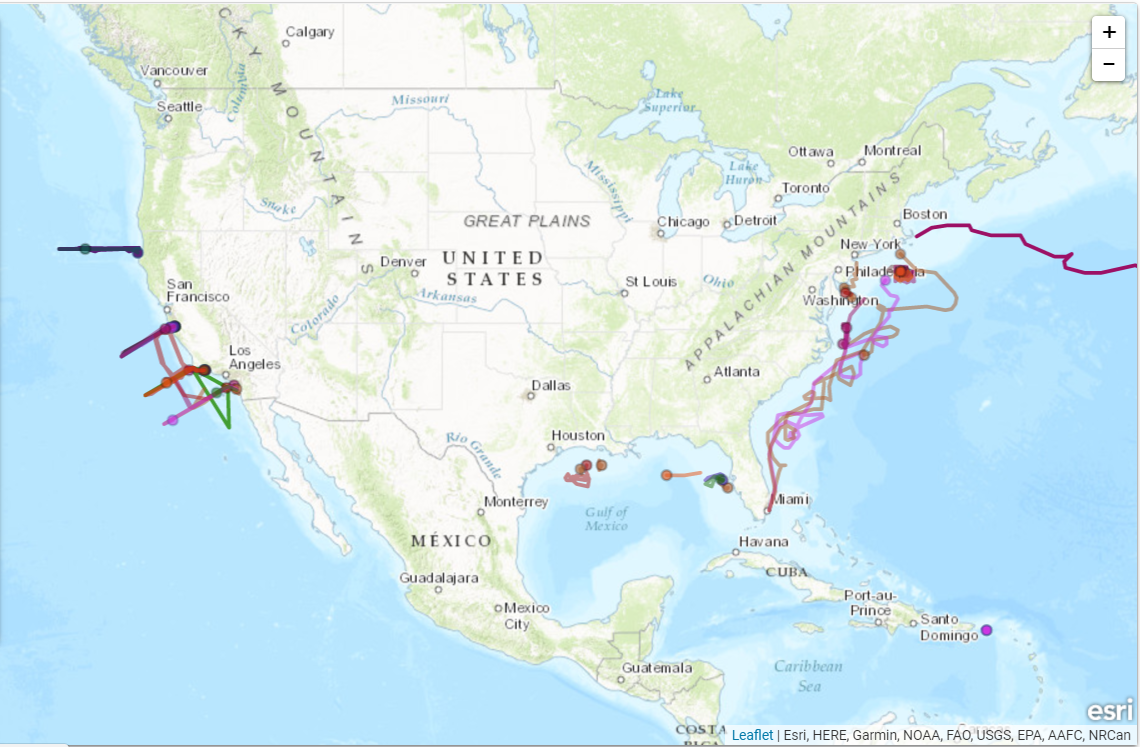 Glider DAC: gliders.ioos.us
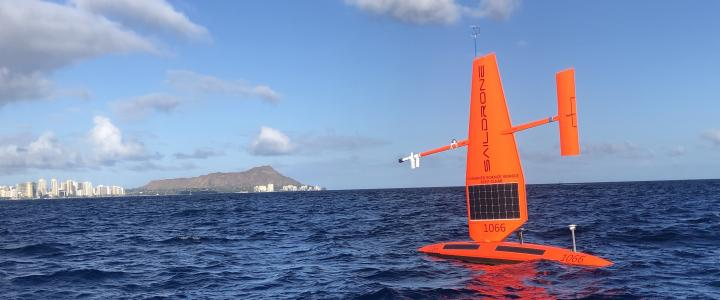 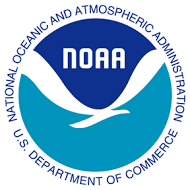 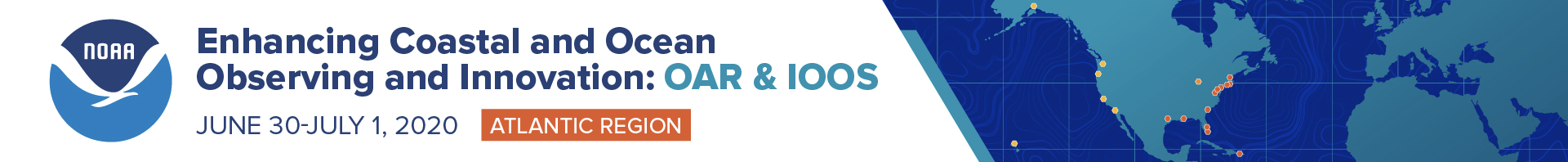 Innovations in 
Data Flow & Assimilation
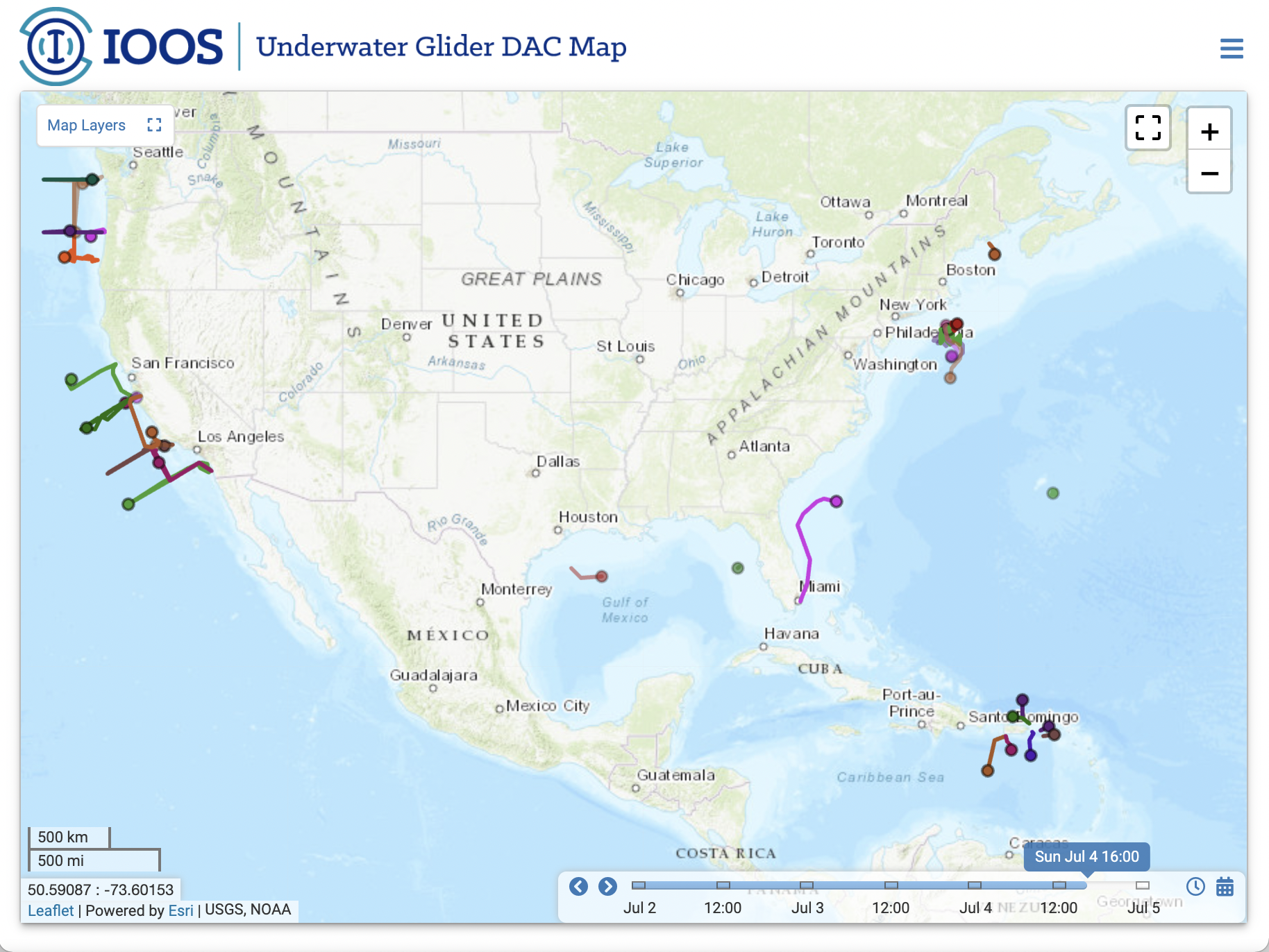 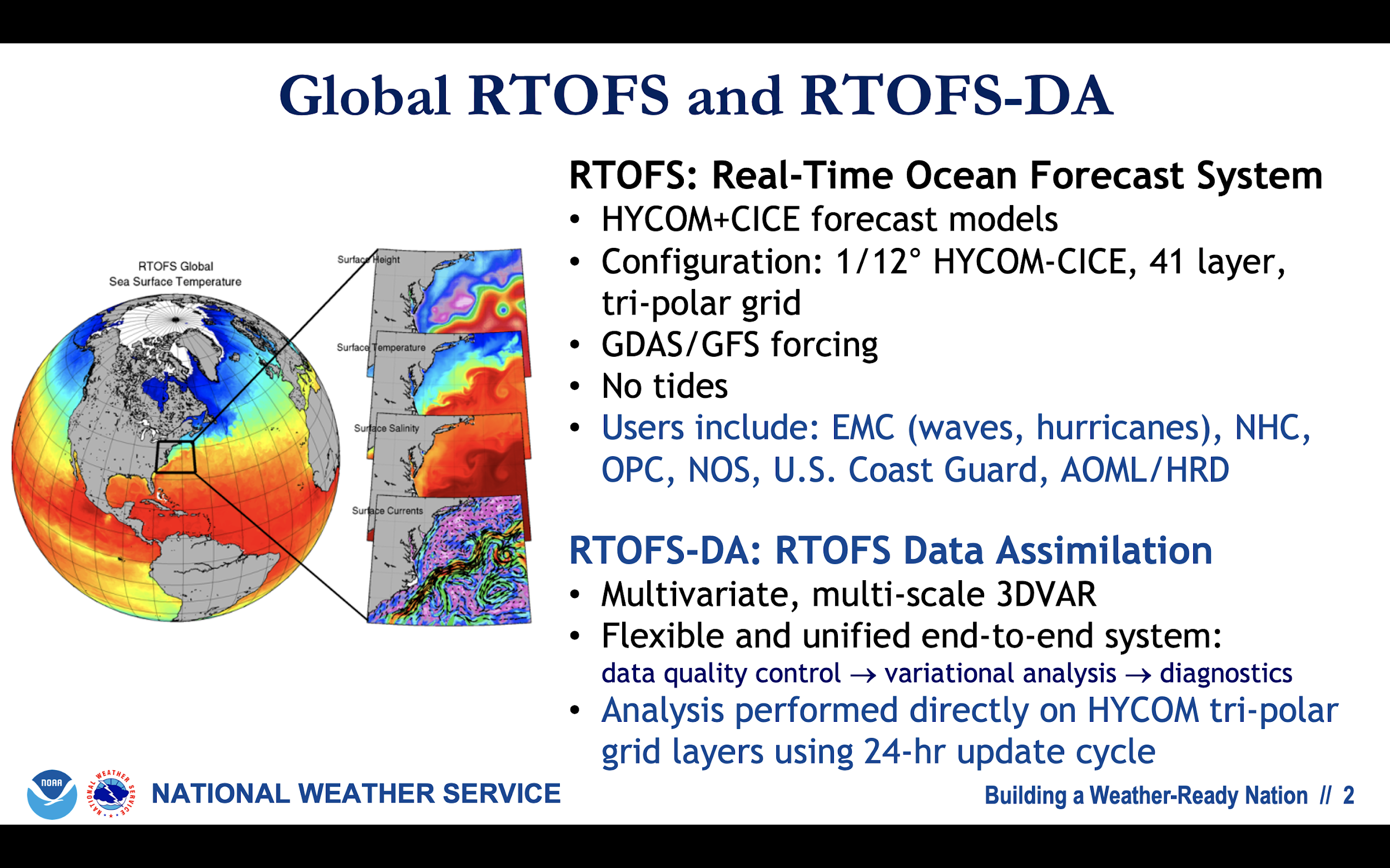 New for 2021
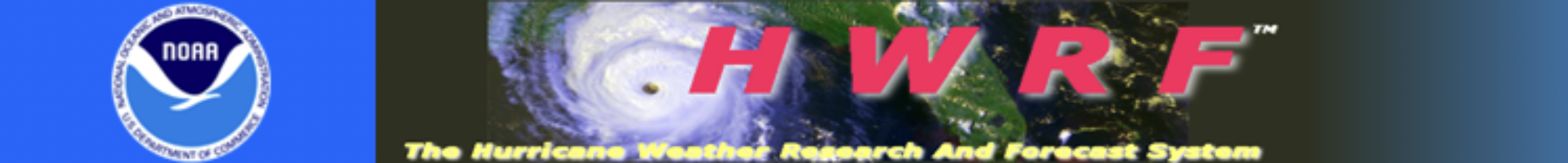 EMC
NDBC > GTS
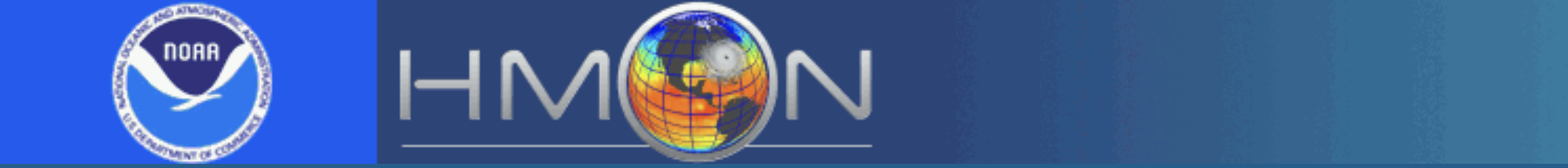 Regional-Scale Coupled Ocean-Atm Hurricane Forecast Models: 
HWRF & HMON
IOOS Glider Data Assembly Center (DAC) aggregates and quality controls glider profile data for harvesting by the NDBC
Real Time Ocean Forecast System (RTOFS) pulls ocean data from the GTS for assimilation in the global model
Any glider operating anywhere in the global ocean can contribute to better hurricane forecasts simply by contributing their data to the IOOS Glider DAC!
Innovative Transitions 
to Distributed Operations
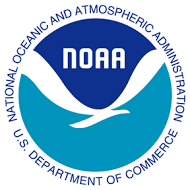 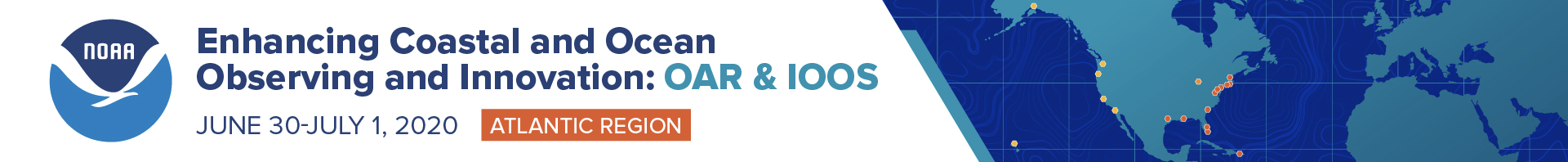 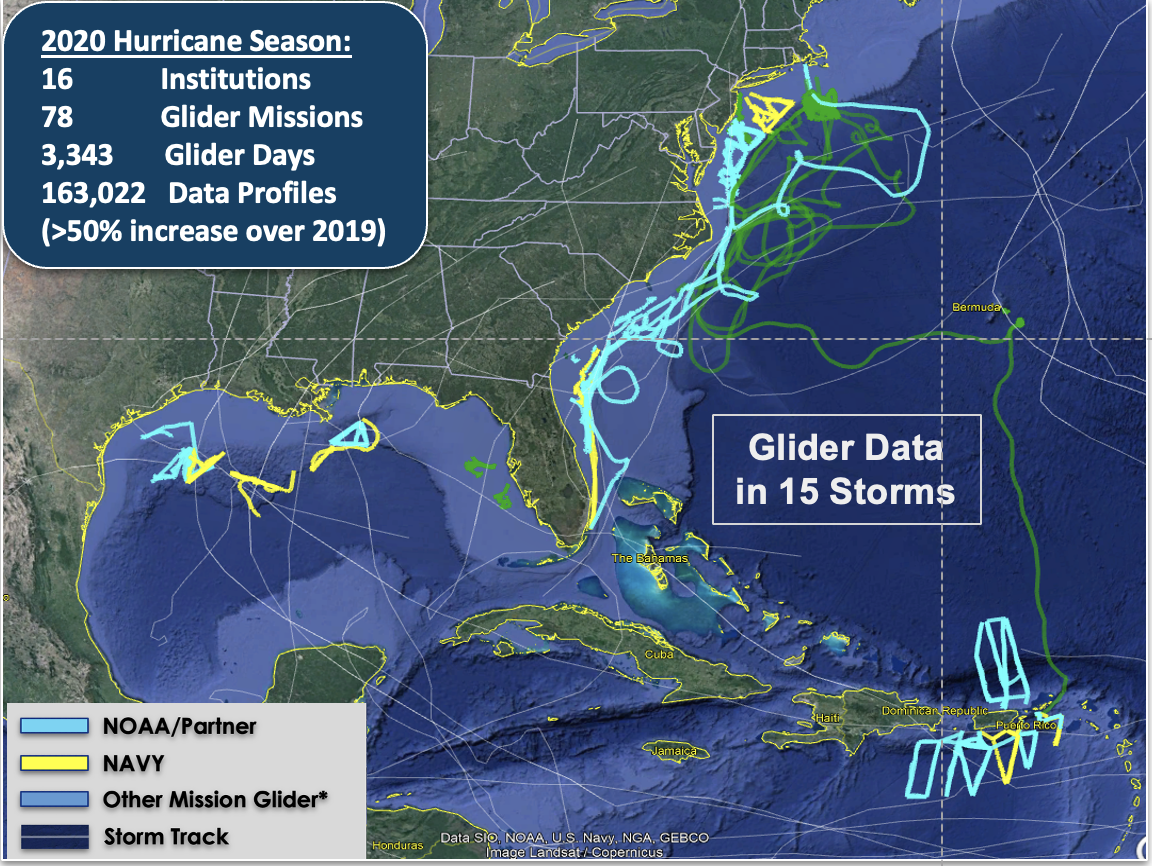 A team of over 30 institutions helped to operate and support Glider Data for the 2020 hurricane season.
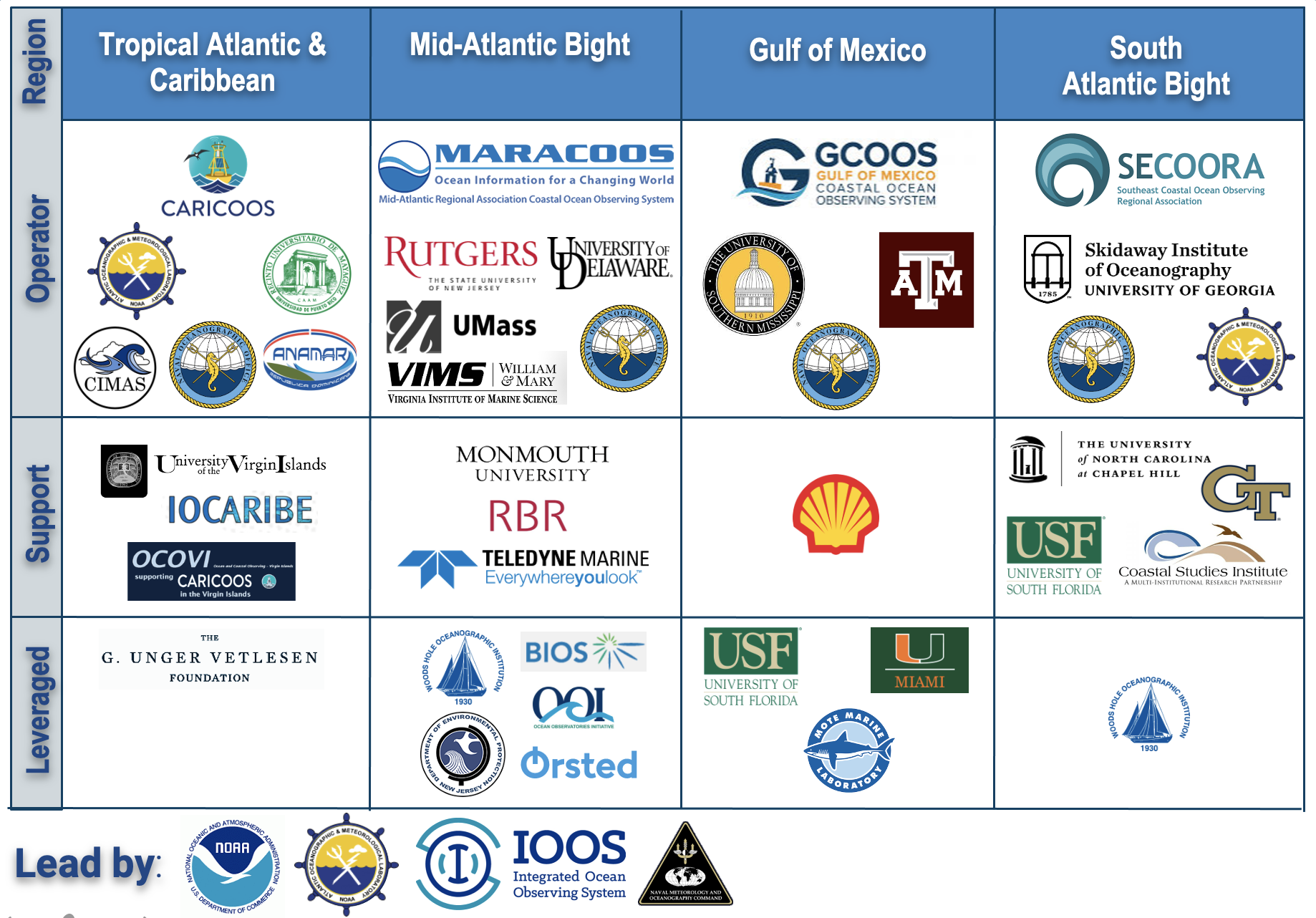 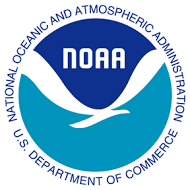 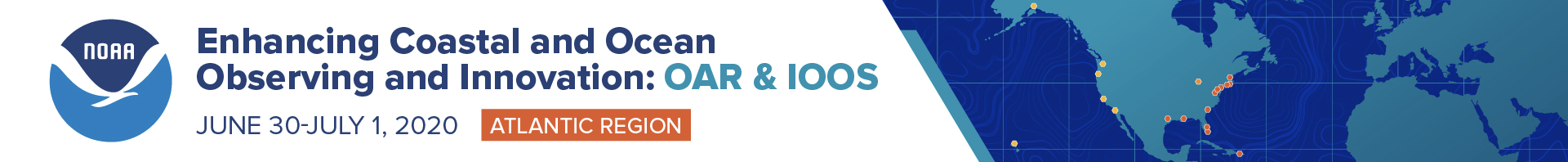 Innovative Transitions 
to Distributed Operations
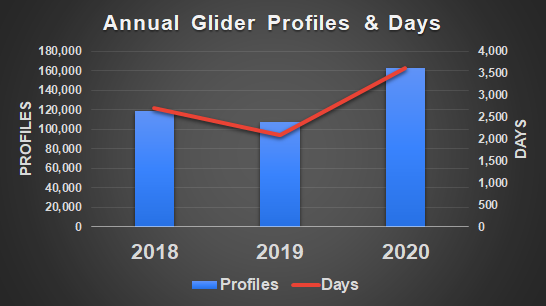 Marine Biodiversity Observation Network (MBON)
2021
Marine Life 2030 UN Decade Programme endorsed (US IOOS, US MBON co-leads)
IOOS soliciting new joint US MBON-ATN projects 
MBON Oceanography special issue due out soon
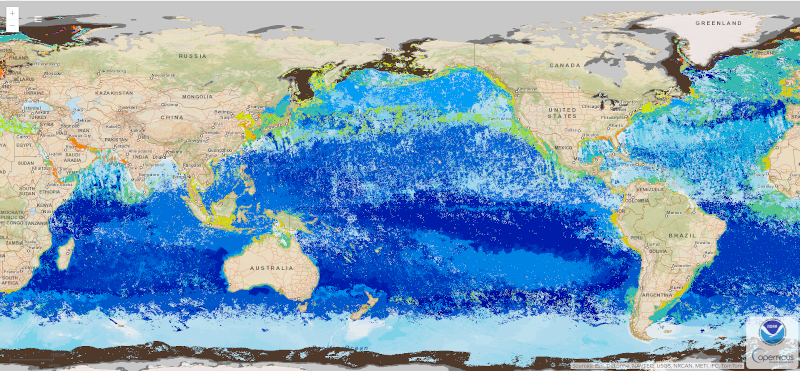 2020
US and global remote sensing-based Seascapes produced on NOAA CoastWatch
IOOS-ACT workshop on eDNA sampling and sample processing
2019
IOOS Code Sprint launched two working groups (USG and ESIP) on standardizing biological data
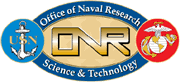 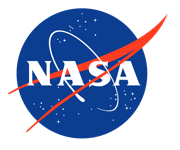 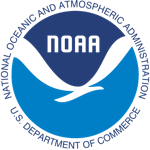 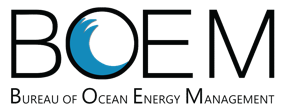 11
Marine Life 2030: Building global knowledge of marine life for local action
Endorsed UN Ocean Decade programme
US IOOS co-lead with Smithsonian, MBON 
Focus on implementing BioEco EOVs, ensuring interoperability of data, advancing new technologies and observing networks
New partnerships invited; 2021 focus on convening stakeholders to inform programme co-design
Marine Life 2030 Program
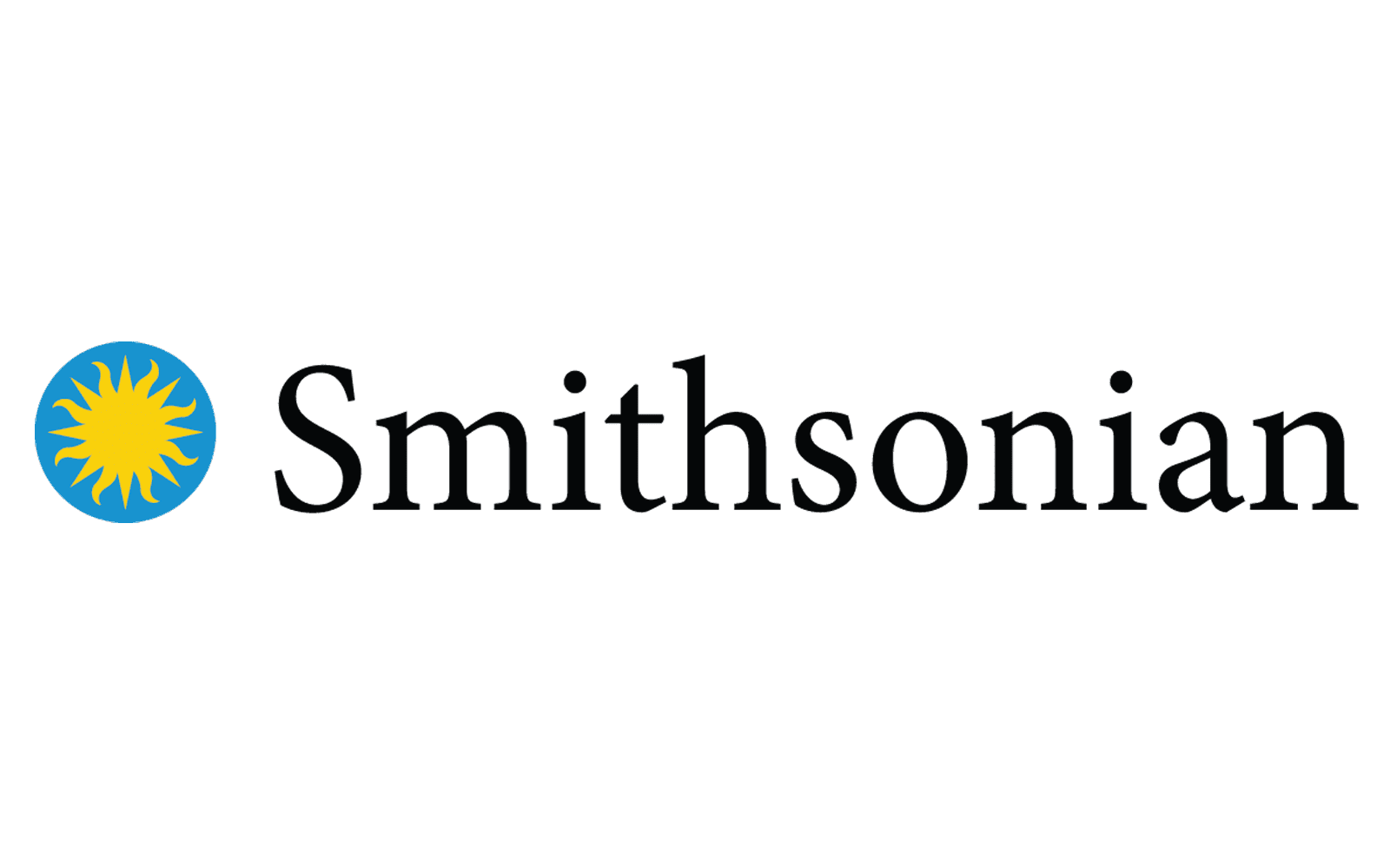 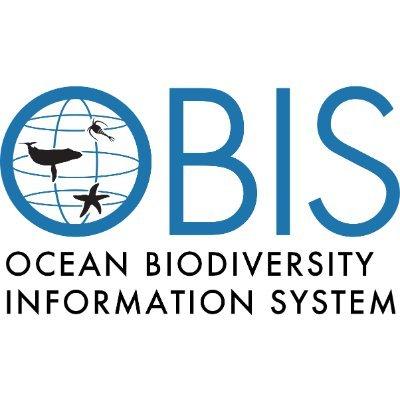 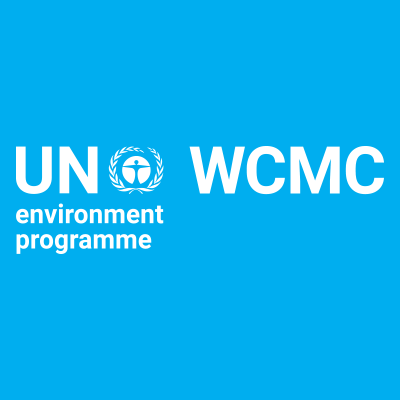 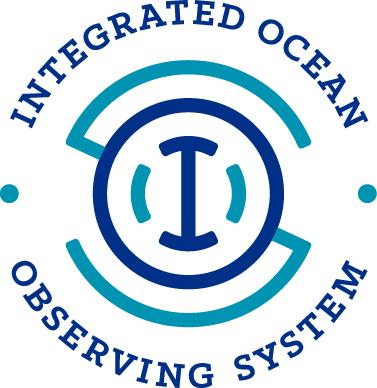 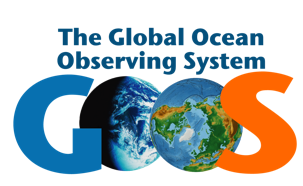 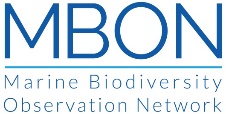 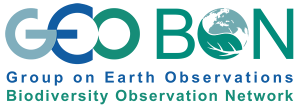 Animal Telemetry Network (ATN) & AniBOS
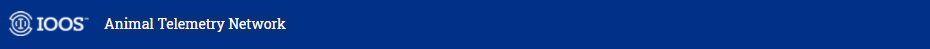 Data Volume in ATN DAC has expanded to 149 Projects, 61 Species, 3676 Tags
Keeping U.S. beaches safe with  R/T shark detection buoys and text alerts
Integrated U.S./Canadian Atlantic Coast acoustic telemetry tracking - single point access for PIs to thousands of rcvrs 
MBON/ATN “BioTrack” established to integrate biodiversity and animal movement data
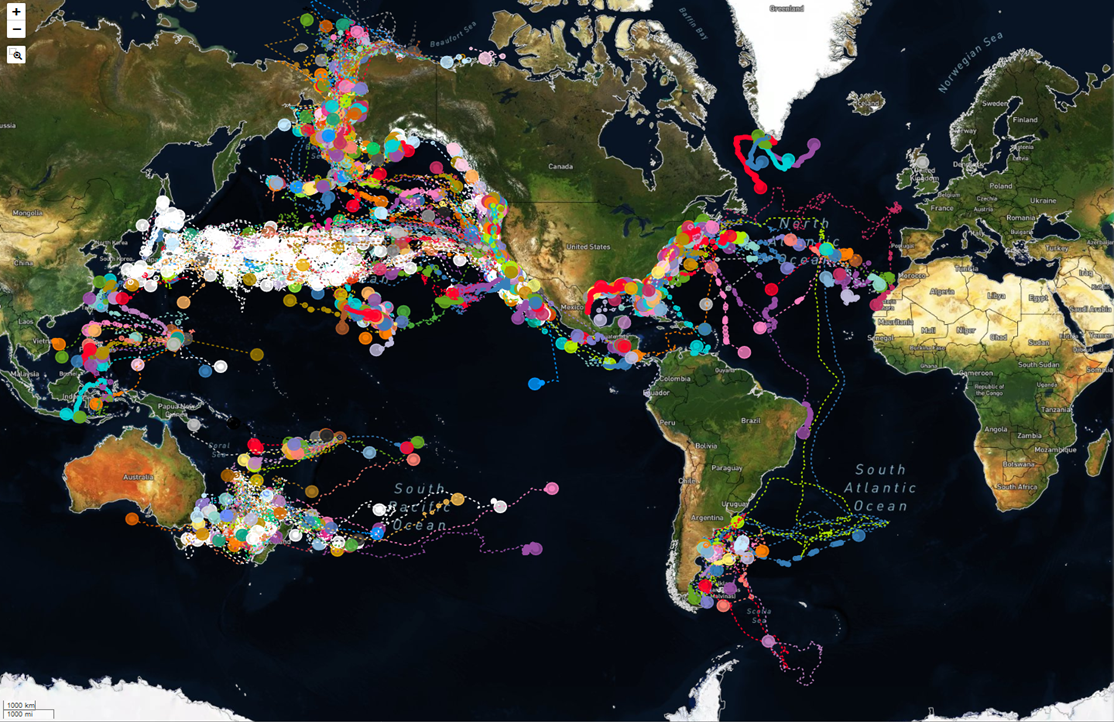 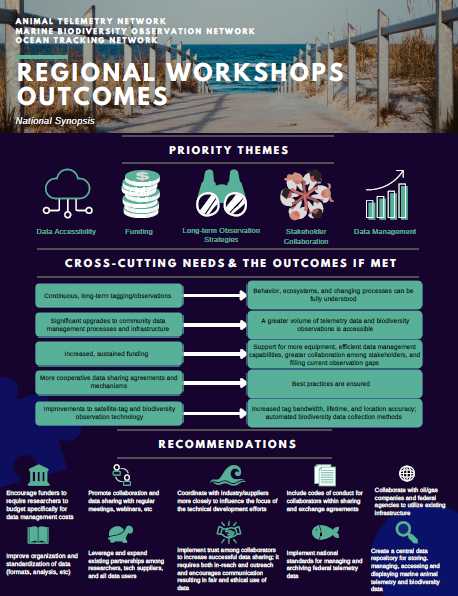 7 Regional ATN-MBON stakeholder workshops completed

Summary Report now available: https://ioos.noaa.gov/project/atn/
Animal Telemetry Network (ATN) & AniBOS
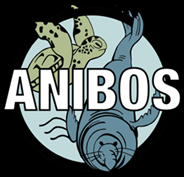 AniBOS is formally approved by OCG as an emerging GOOS Network
ATN Network Coordinator on Steering Committee
ATN DAC Manager on Data Sub-committee
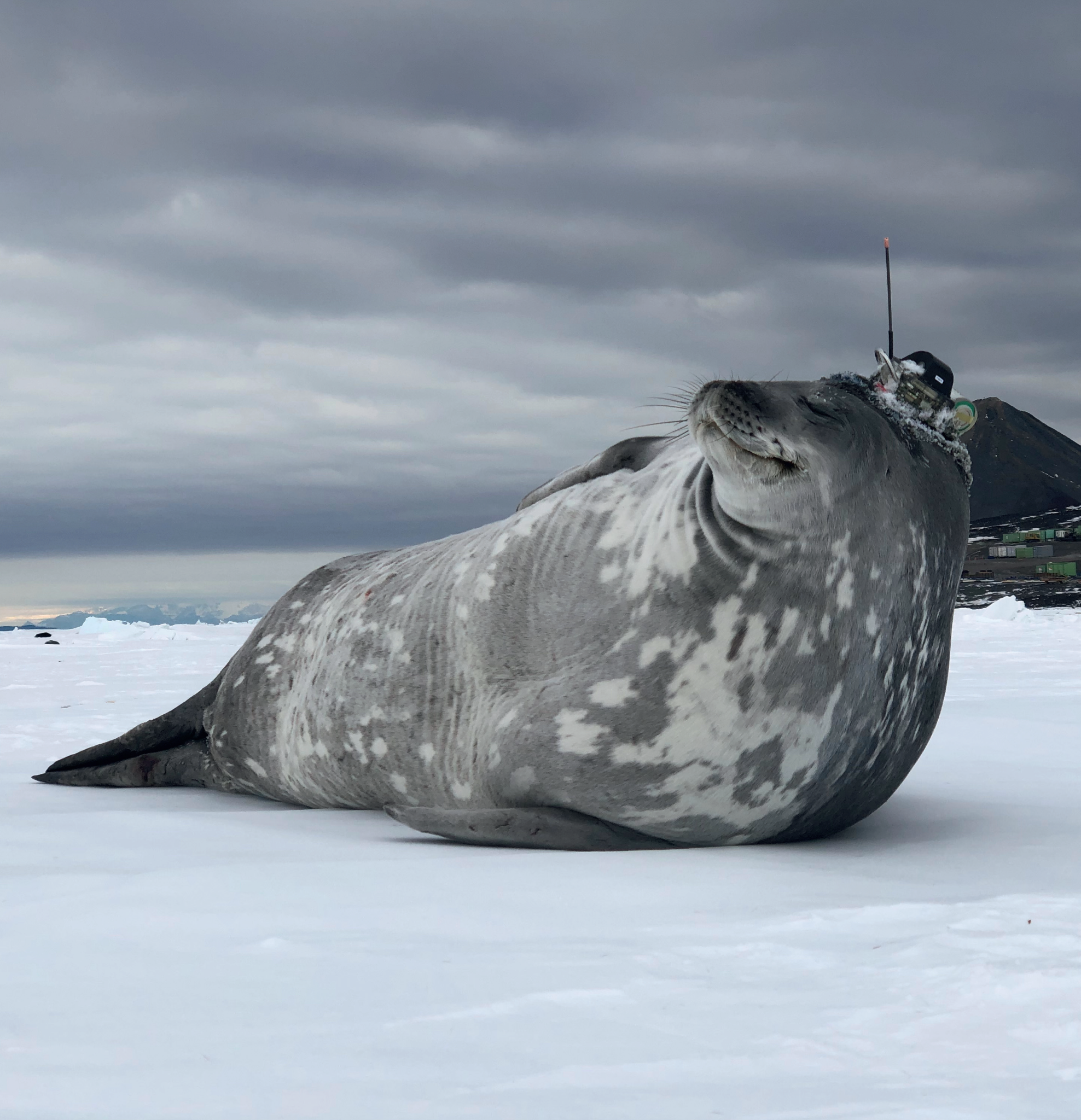 ATN is leading the development and implementation of the AniBOS real-time data management strategy and approach
R/T operational capability is now in the ATN DAC to  auto-ingest and QC animal  borne ocean profiles and insert them onto the  WMO GTS
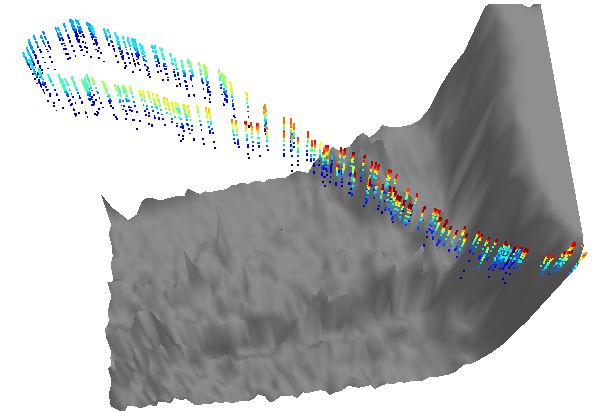 Environmental Sensor Map
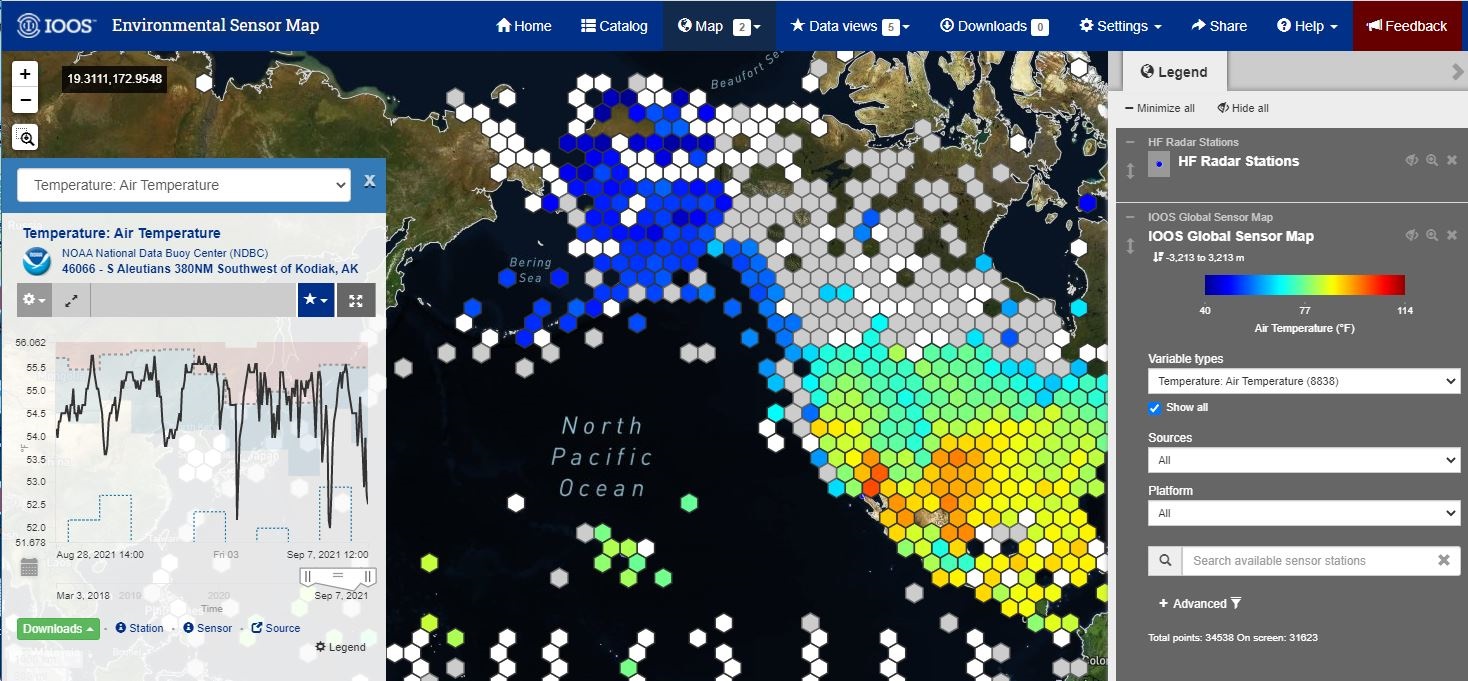 Includes both historic 
and real-time stations, 
across the entire globe.
https://sensors.ioos.us
45,718 stations
137 data sources across 337 affiliates 
312 unique parameters 
Approximately 65,000 sensors with observations in the past week 
Approximately 42,826,000 sensor observations per week
QARTOD
Published QARTOD manuals
Manual for Real-Time Quality Control of pH Data Observations (August 2019)
Updated Manual for Real-Time Quality Control of Water Level Data (March 2021)
Other accomplishments:
New Paper Released (September 2020) - 
QARTOD - Prospects for Real-Time Quality Control
Manuals, How to Create Them, and a Vision for
Advanced Implementation 
QARTOD 2022-2026 work plan under development

All manuals are included in the Ocean Best Practices repository.
https://ioos.noaa.gov/project/qartod/
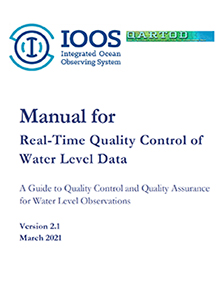 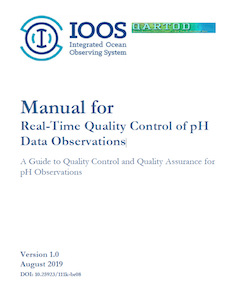 16
Ocean Best Practices System: a global resource to facilitate harmonization of practices for ocean observations
Repository: https://www.oceanbestpractices.org
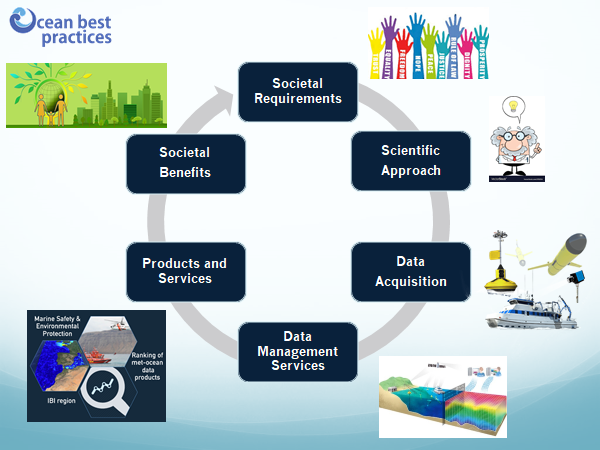 “Ocean Practices for the Decade” one of 60 new programmes endorsed under the UN Ocean Decade

OBPS is enhancing its repository discovery capabilities by improving both metadata input fields and search options. Suggestions invited at https://www.oceanbestpractices.org/contact
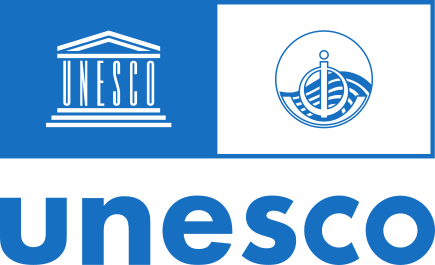 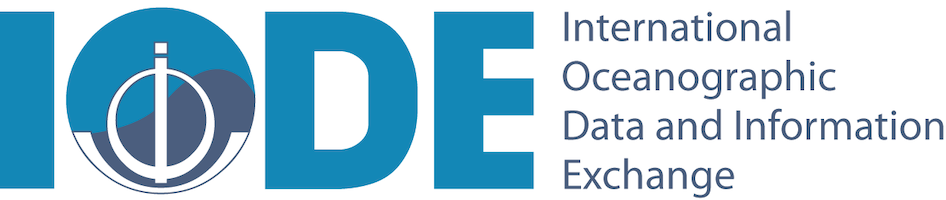 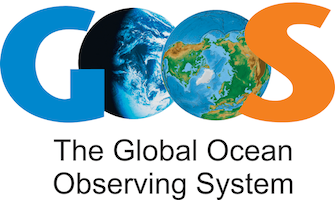 Challenges
Very strong support for ocean observing in current Administration/Government of U.S.
New funding in FY22 President’s Budget for advancing R&D toward operations, yet highly uncertain.  ‘Marine Life program’ with ATN and MBON support pending.
System age and O&M costs are weighing on core capabilities
“New funding” without infrastructure boost is a risk.

Improving alignment of model (prediction) skill and (R2O) development for operational oceanography. Still have a complex set of participants and need for better community approaches to model improvements.

UN Decade of Ocean Science for Sustainable Development - is so big and important but hard to decipher how to “play”
In what areas would the GRA like to be more active: Core GRA Activity?
Opportunities Across GOOS Strategic ObjectivesTo be elaborated on 10 Sep meeting
Deepening Engagement and Impact


System Integration and Delivery


Building for the Future
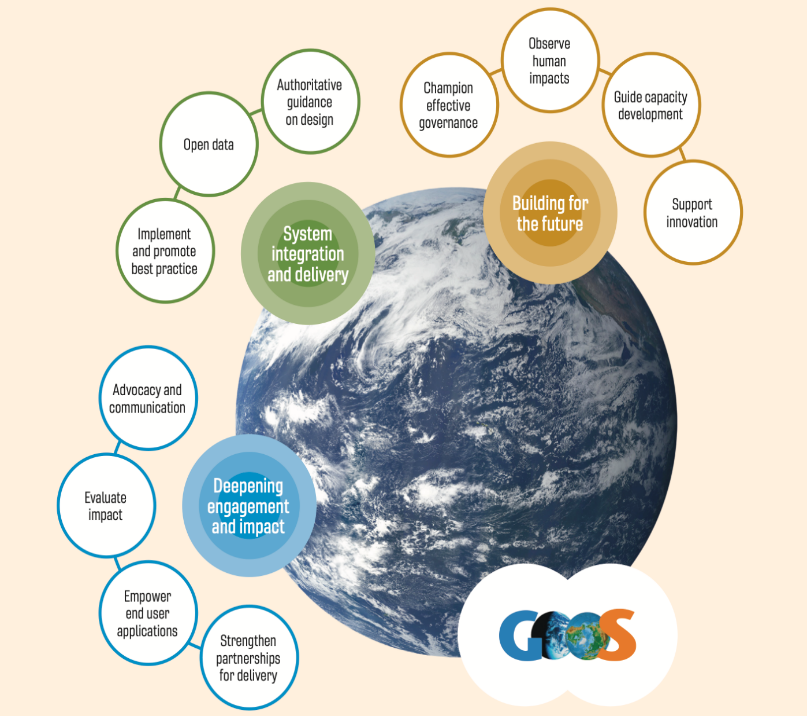 Opportunities Across GOOS Proposed Decade ProgrammesTo be elaborated on 10 Sep meeting
Observing Together
Keep working with EOVs, EBVs, etc.

Ocean Observing Co-Design 
Develop Use cases (BOOC) - best practices and partner across programs to share

CoastPredict
Coordinate on global to coastal modeling and integrating predictions at all timescales
END
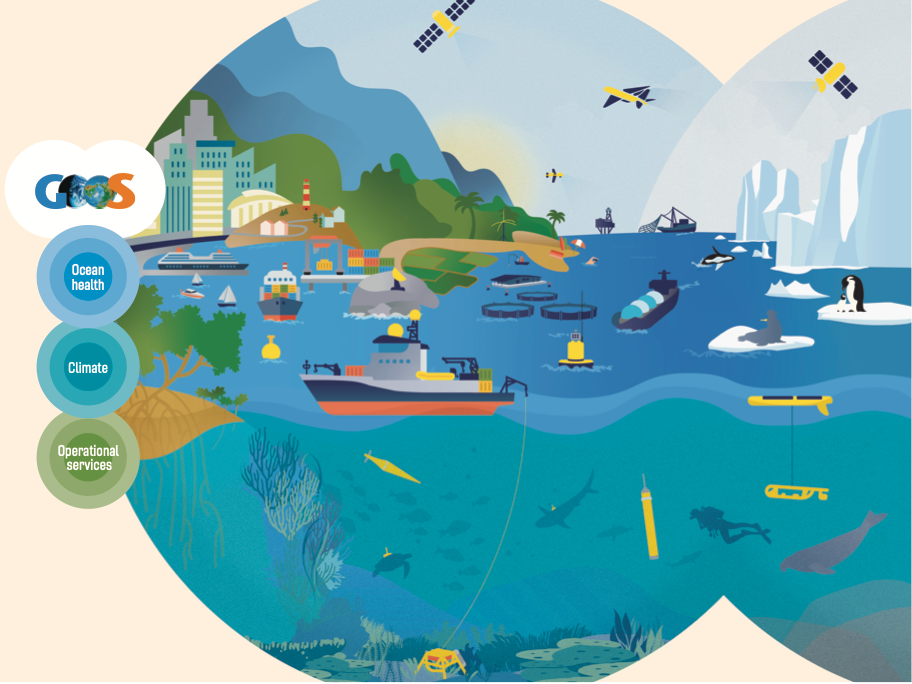